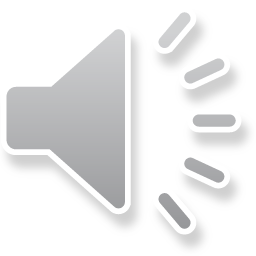 Ôn và khởi động
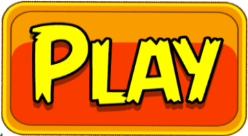 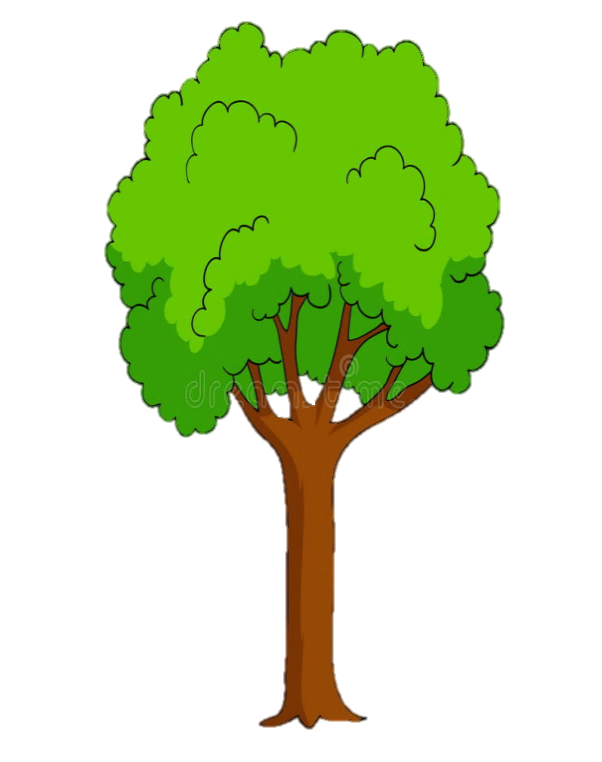 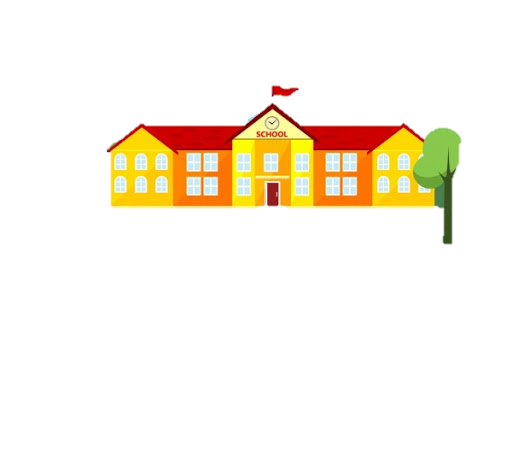 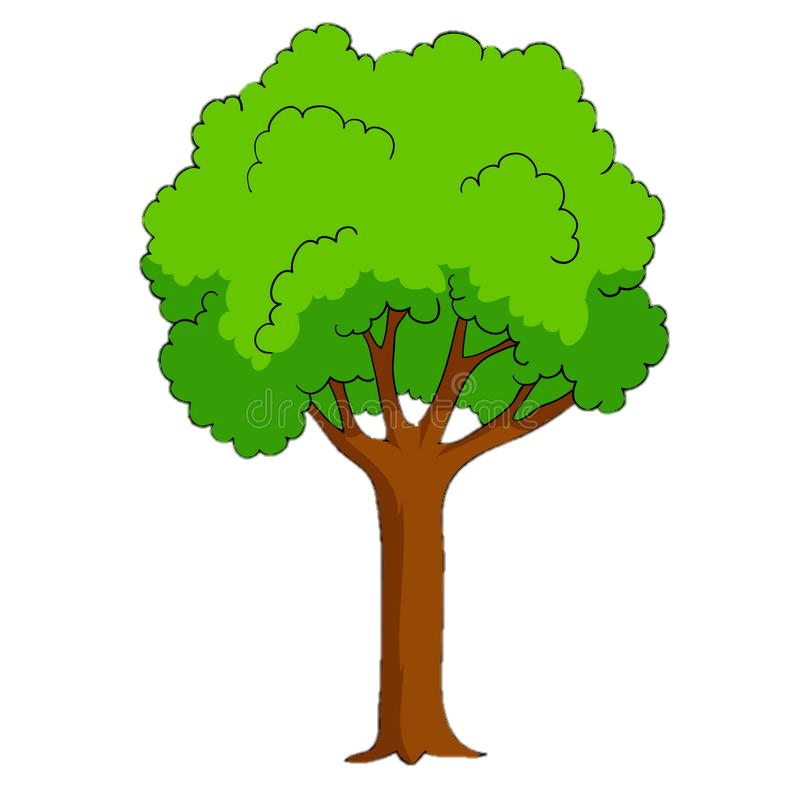 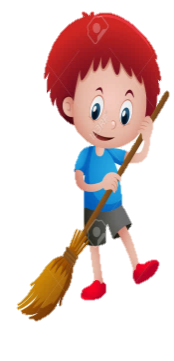 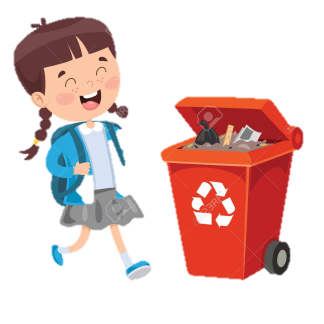 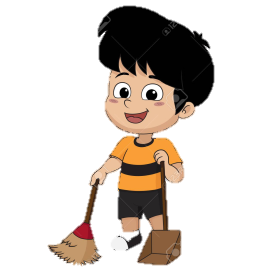 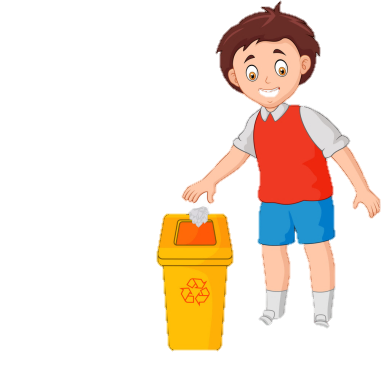 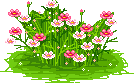 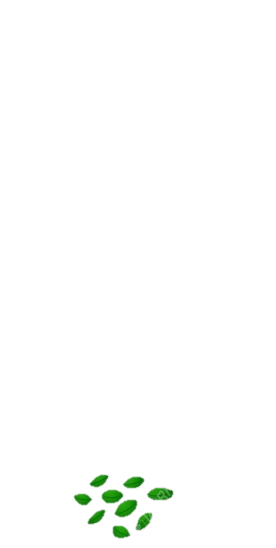 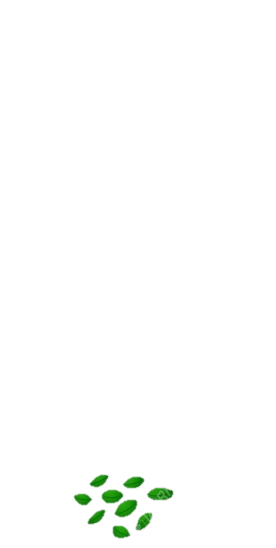 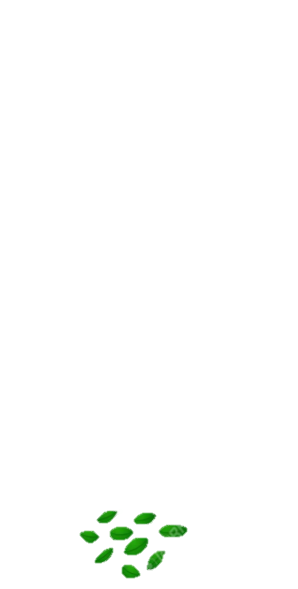 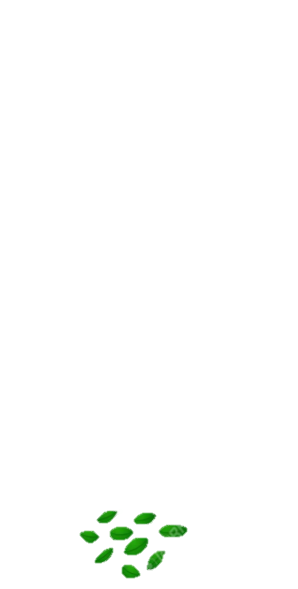 1
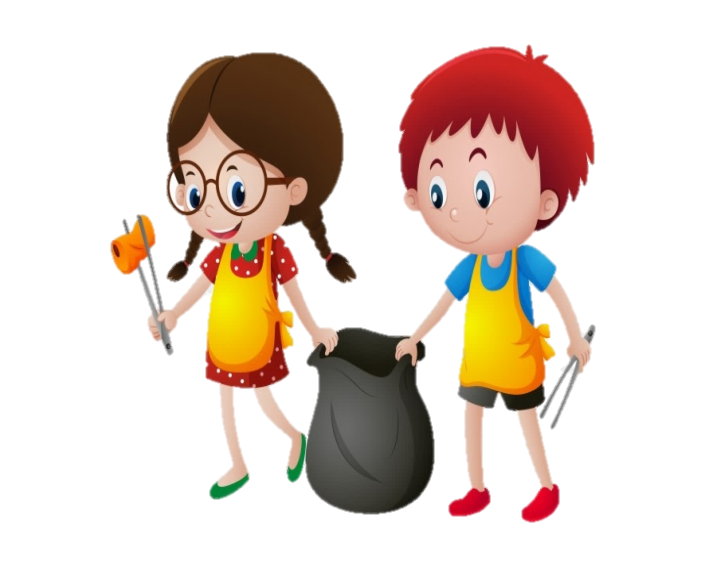 3
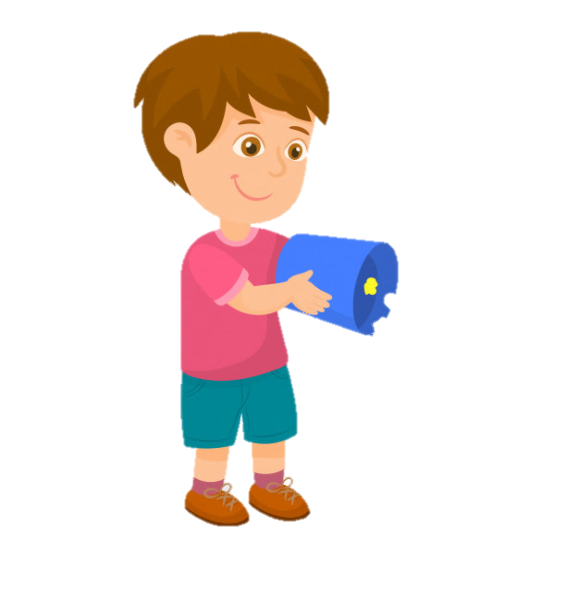 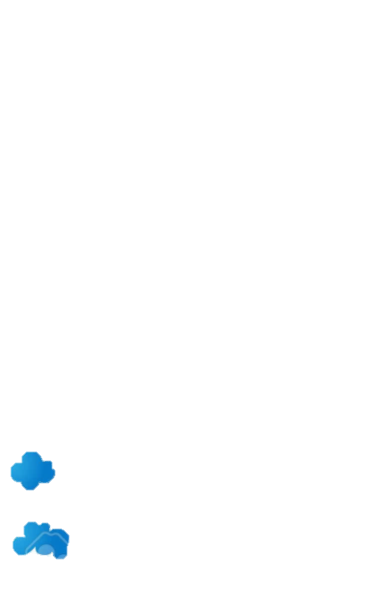 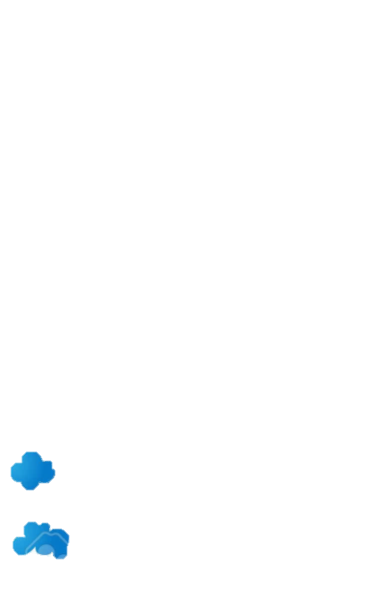 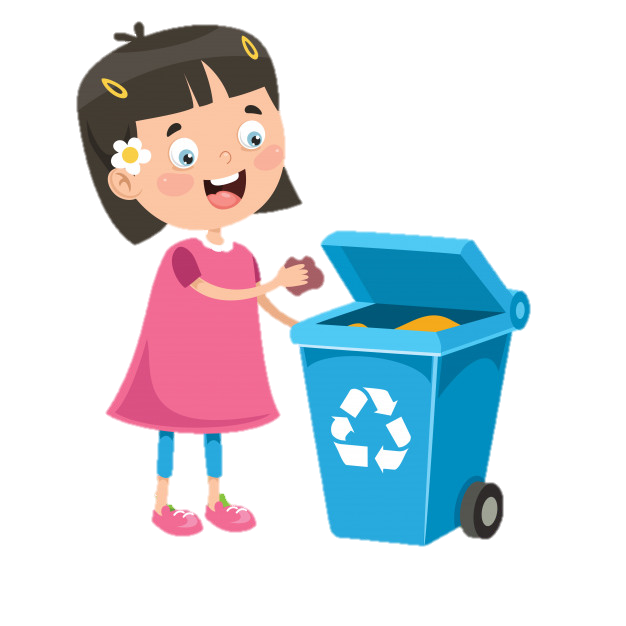 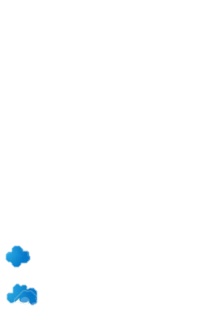 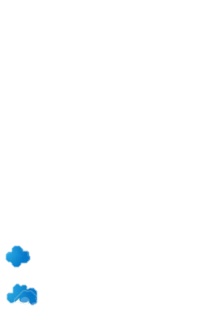 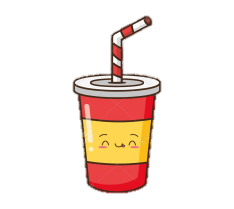 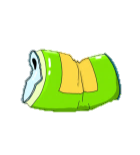 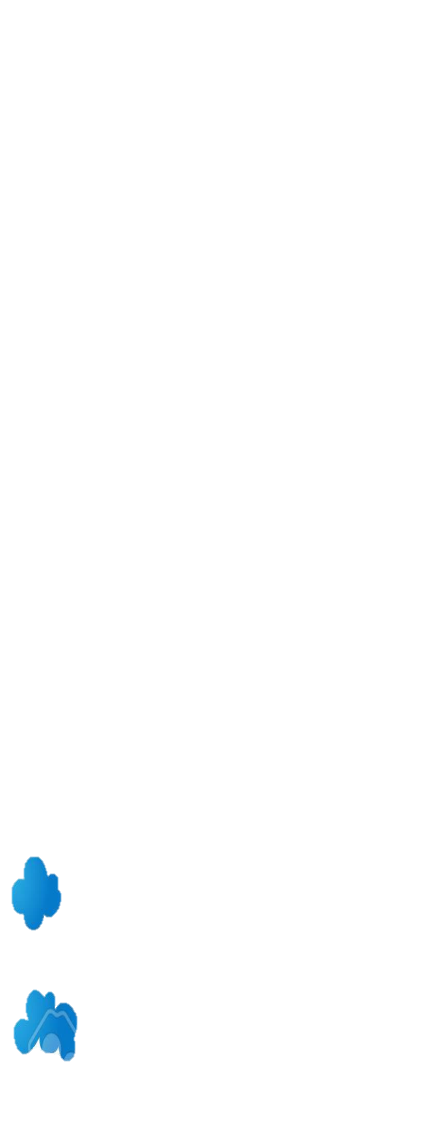 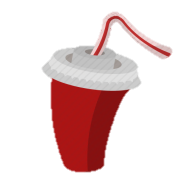 4
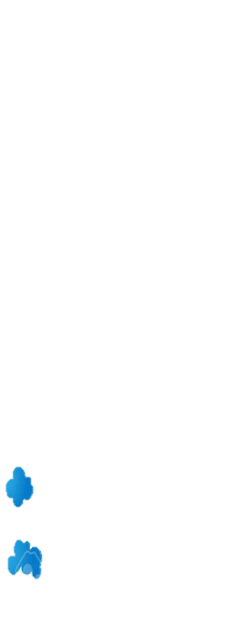 2
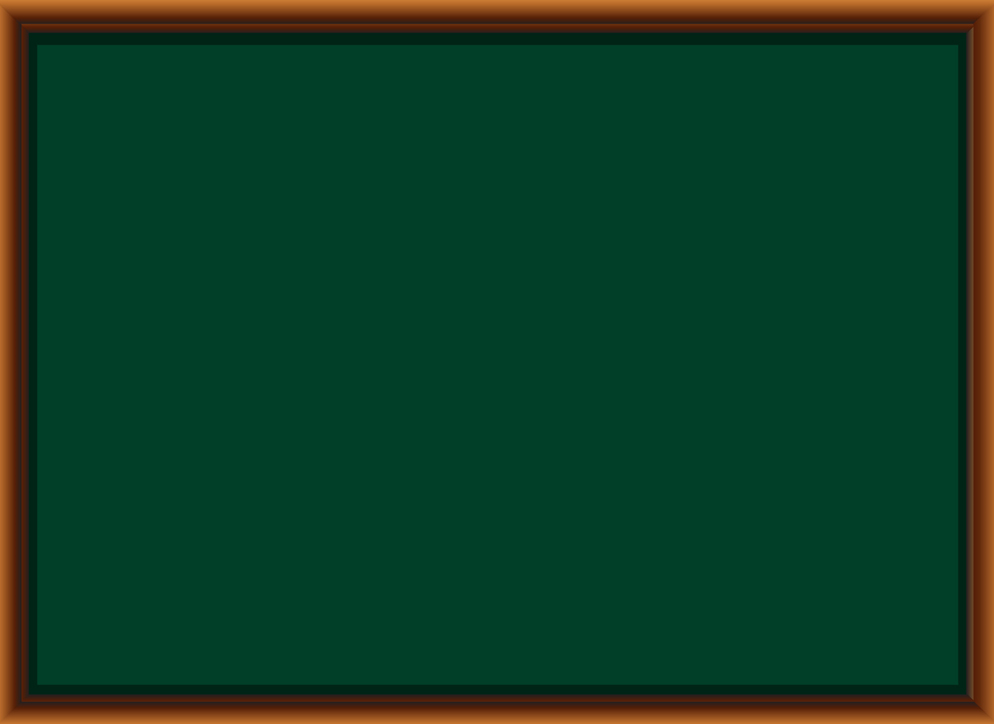 Bài Thả Diều em học trong bài trước của nhà thơ nào?
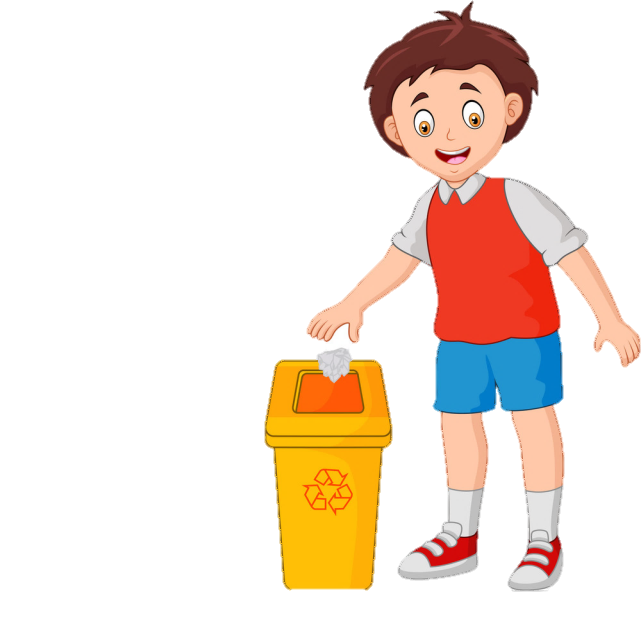 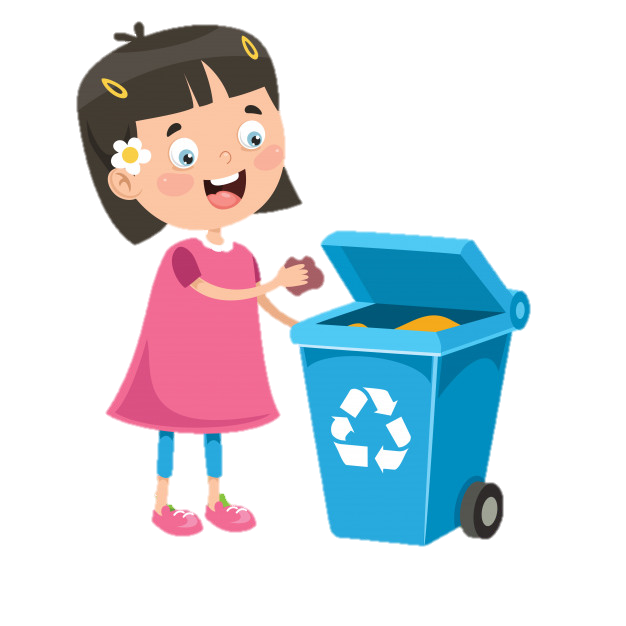 A. Tô Hoài
B. Trần Đăng Khoa
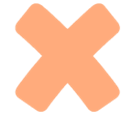 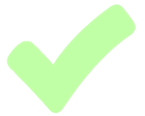 C. Bảo Châu
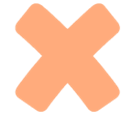 D. Xuân Diệu
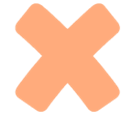 Trở về
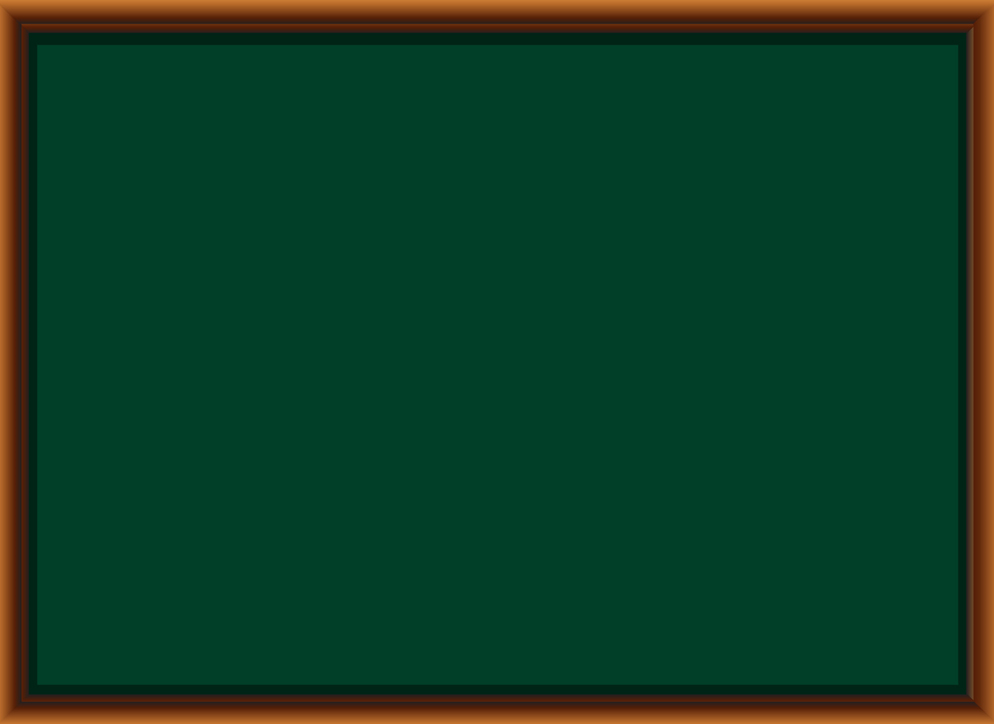 Khổ thơ đầu bài thơ Thả diều, diều thành cái gì?
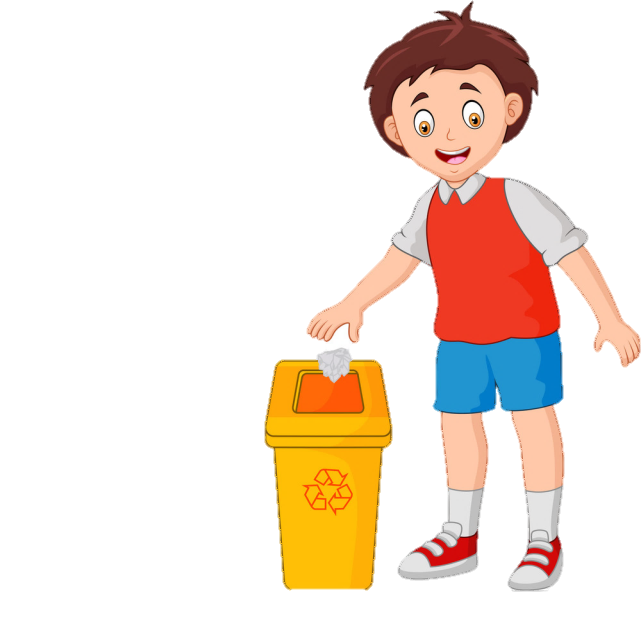 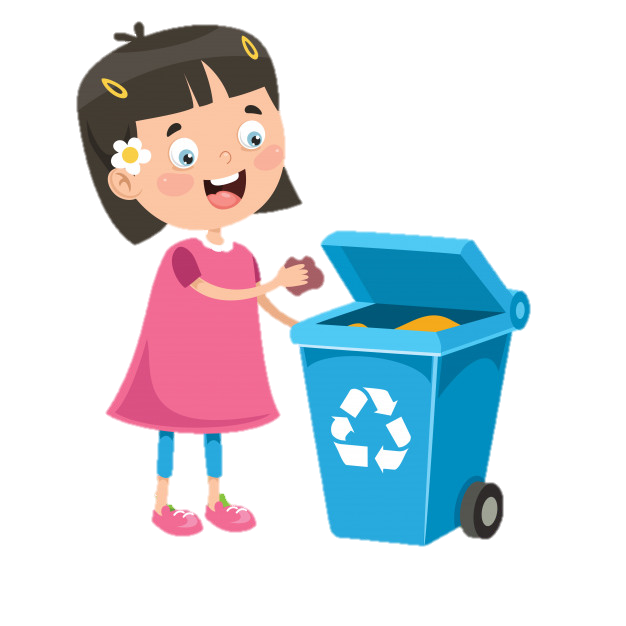 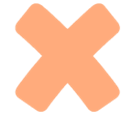 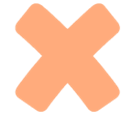 A. chiếc thuyền
B. hạt cau
D. trăng vàng
C.sông Ngân
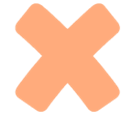 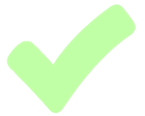 Trở về
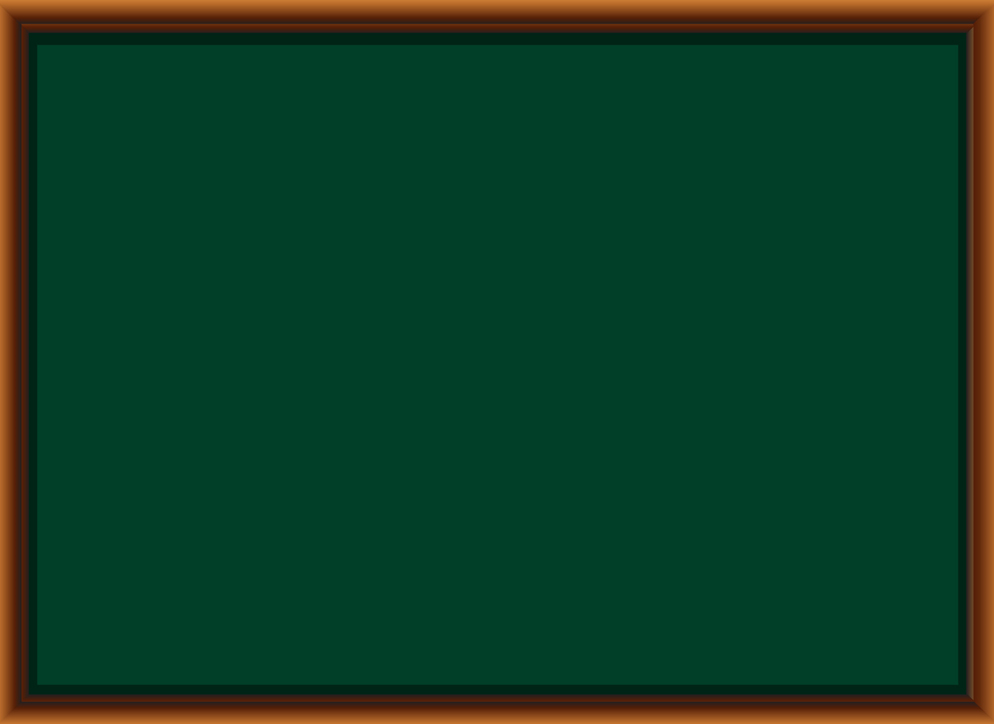 Vật dụng làm từ tre nứa, có hình tròn, dùng để phơi thóc là cái gì?
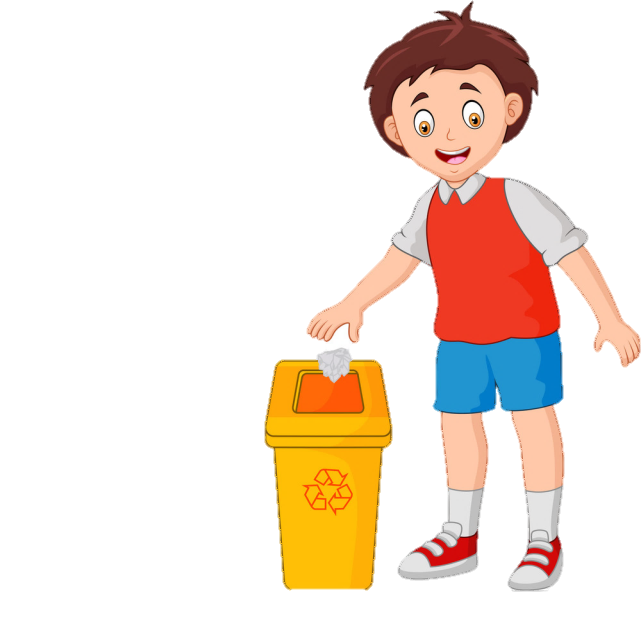 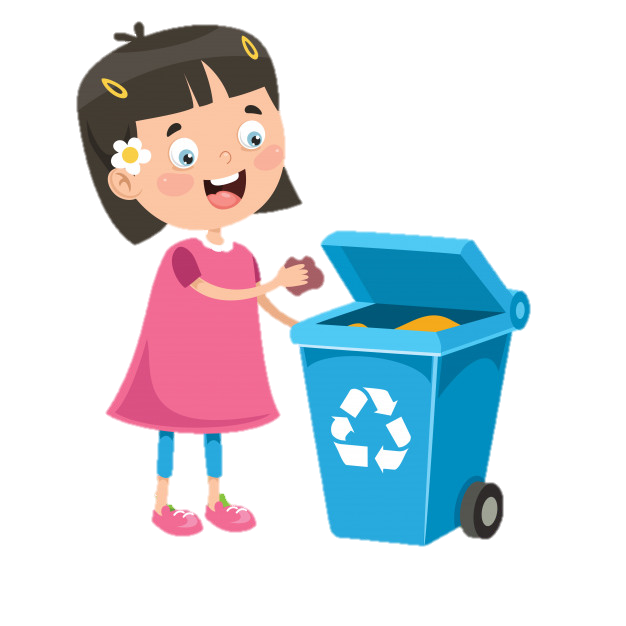 B. nồi
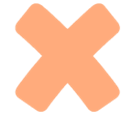 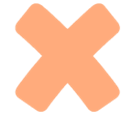 A. rổ
C. nong
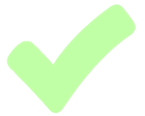 D. bao
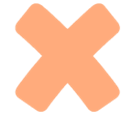 Trở về
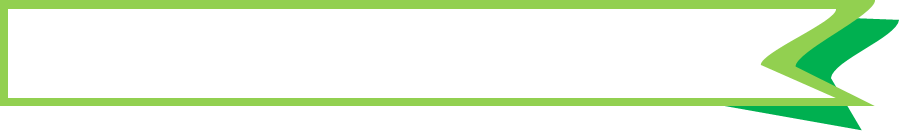 Tớ là lê-gô
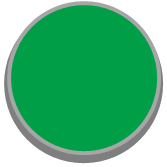 Bài
22
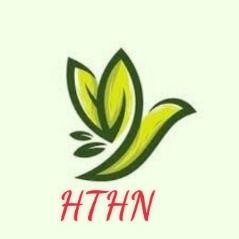 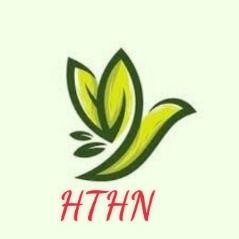 Tiết 1 + 2
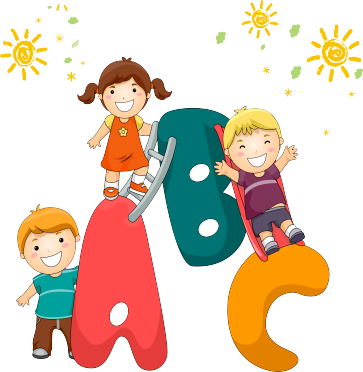 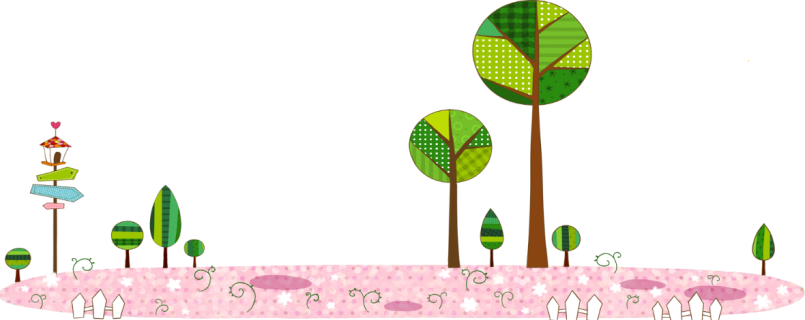 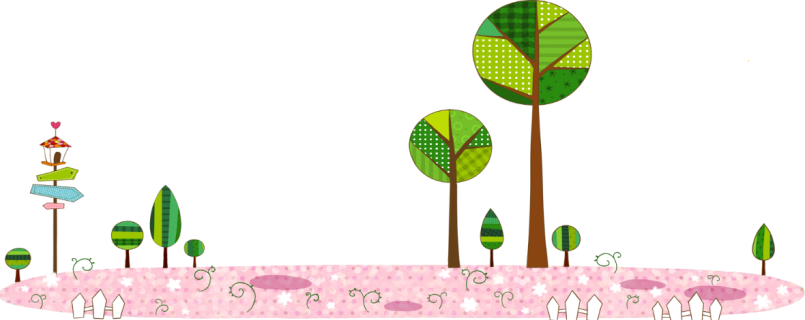 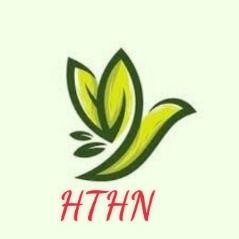 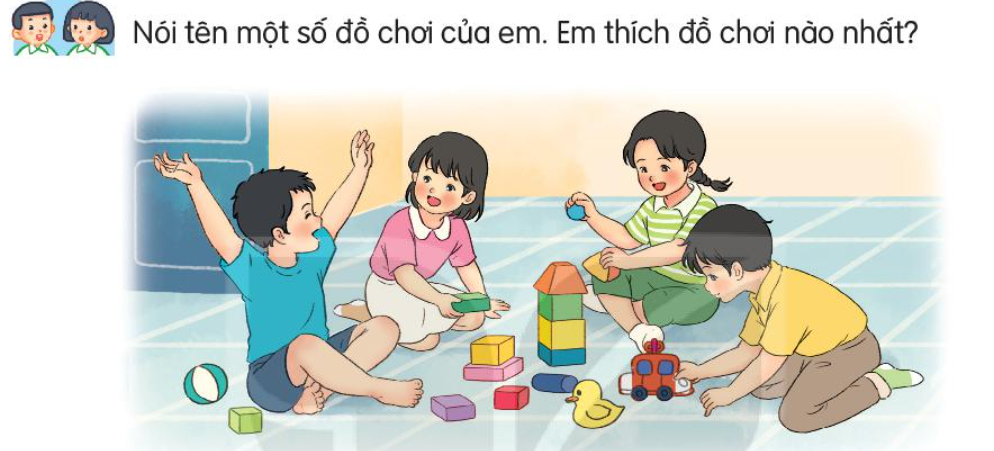 Đọc mẫu
Tớ là lê-gô
Tớ là lê-gô. Nhiều bạn gọi tớ là đồ chơi lắp ráp. Các bạn có nhận ra tớ không?
   Để tớ giới thiệu với các bạn về gia đình của tớ nhé. Tớ có rất nhiều anh chị em. Chúng tớ là những khối nhỏ đủ màu sắc. Hầu hết chúng tớ có hình viên gạch. Một số thành viên có hình nhân vật tí hon và các hình xinh xắn khác.
   Từ những mảnh ghép nhỏ bé, chúng tớ kết hợp với nhau để thành một thế giới kì diệu. Các bạn có thể lắp ráp nhà cửa, xe cộ, nhà máy... theo ý thích. Sau đó các bạn tháo rời ra để tạo thành nhân vật khác. 
   Chúng tớ giúp các bạn có trí tưởng tượng phong phú, khả năng sáng tạo và tính kiên nhẫn. Nào, các bạn đã sẵn sàng chơi cùng chúng tớ chưa?
(Bảo Châu)
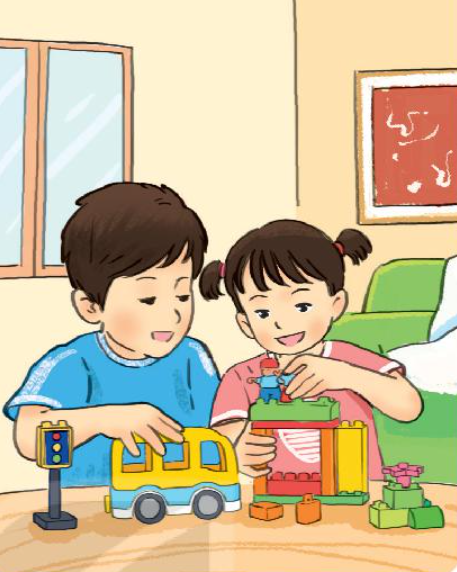 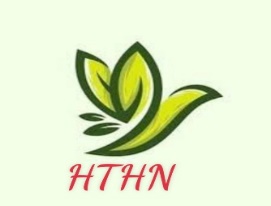 Tớ là lê-gô
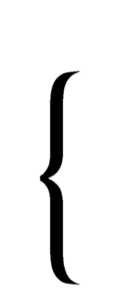 Tớ là lê-gô. Nhiều bạn gọi tớ là đồ chơi lắp ráp. Các bạn có nhận ra tớ không?
   Để tớ giới thiệu với các bạn về gia đình của tớ nhé. Tớ có rất nhiều anh chị em. Chúng tớ là những khối nhỏ đủ màu sắc. Hầu hết chúng tớ có hình viên gạch. Một số thành viên có hình nhân vật tí hon và các hình xinh xắn khác.
   Từ những mảnh ghép nhỏ bé, chúng tớ kết hợp với nhau để thành một thế giới kì diệu. Các bạn có thể lắp ráp nhà cửa, xe cộ, nhà máy... theo ý thích. Sau đó các bạn tháo rời ra để tạo thành nhân vật khác. 
   Chúng tớ giúp các bạn có trí tưởng tượng phong phú, khả năng sáng tạo và tính kiên nhẫn. Nào, các bạn đã sẵn sàng chơi cùng chúng tớ chưa?
(Bảo châu)
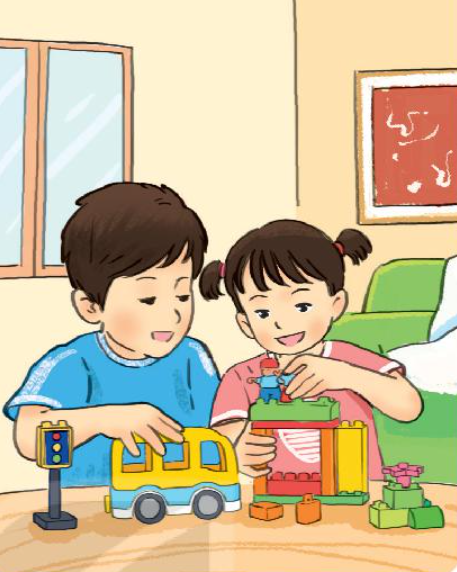 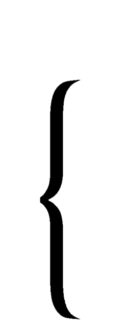 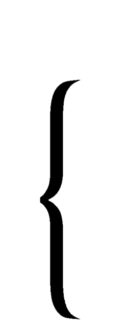 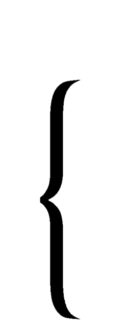 Đọc nối tiếp đoạn
Luyện đọc câu dài:
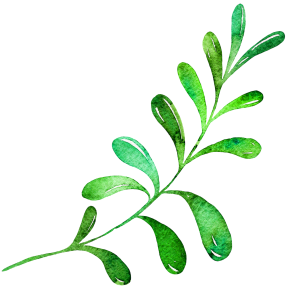 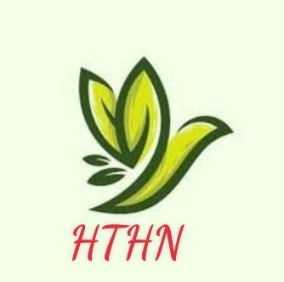 Chúng tớ giúp các bạn có trí tưởng tượng phong phú,  khả năng sáng tạo và tính kiên nhẫn.
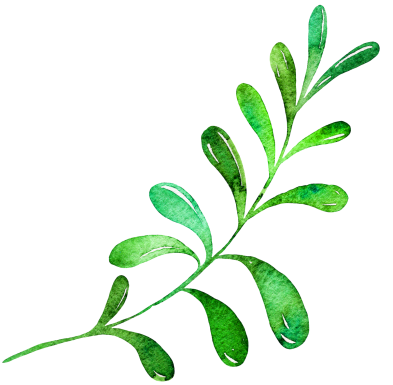 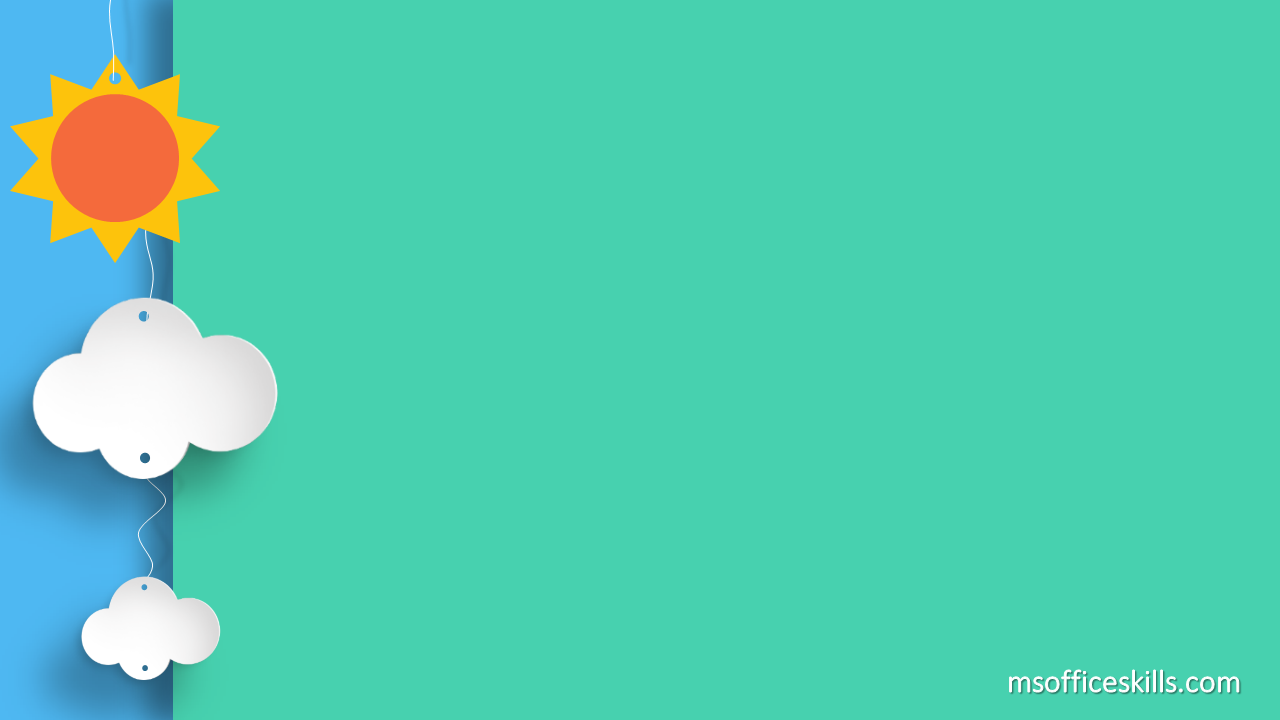 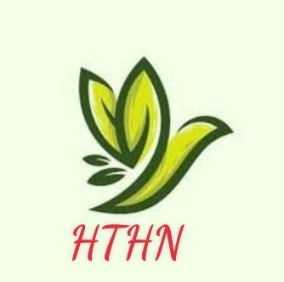 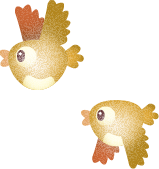 lắp ráp
Lắp các bộ phận vào với nhau cho đúng vị trí để tạo nên một đồ vật hoàn chỉnh
GIẢI NGHĨA TỪ
Đọc toàn bài
Tớ là lê-gô
Tớ là lê-gô. Nhiều bạn gọi tớ là đồ chơi lắp ráp. Các bạn có nhận ra tớ không?
   Để tớ giới thiệu với các bạn về gia đình của tớ nhé. Tớ có rất nhiều anh chị em. Chúng tớ là những khối nhỏ đủ màu sắc. Hầu hết chúng tớ có hình viên gạch. Một số thành viên có hình nhân vật tí hon và các hình xinh xắn khác.
   Từ những mảnh ghép nhỏ bé, chúng tớ kết hợp với nhau để thành một thế giới kì diệu. Các bạn có thể lắp ráp nhà cửa, xe cộ, nhà máy... theo ý thích. Sau đó các bạn tháo rời ra để tạo thành nhân vật khác. 
   Chúng tớ giúp các bạn có trí tưởng tượng phong phú, khả năng sáng tạo và tính kiên nhẫn. Nào, các bạn đã sẵn sàng chơi cùng chúng tớ chưa?
(Bảo châu)
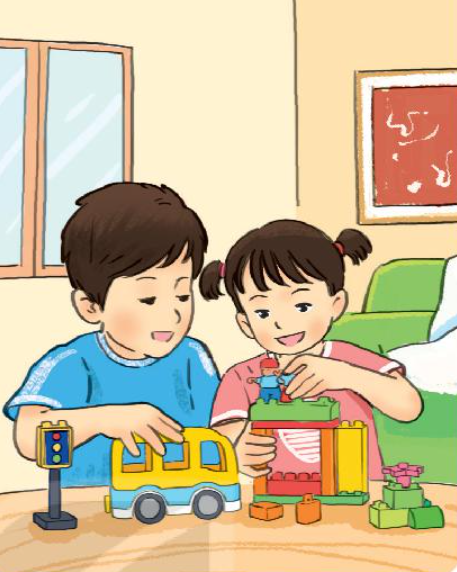 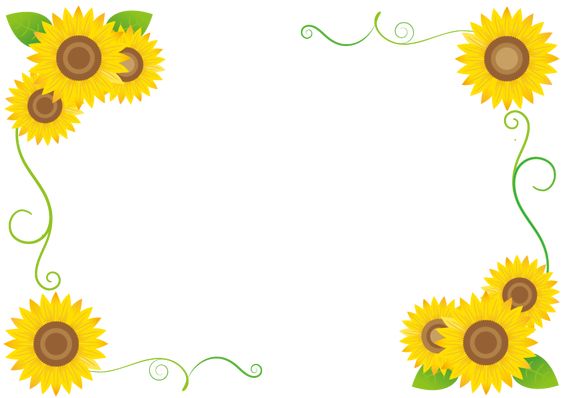 Trả lời câu hỏi
Tớ là lê-gô
Tớ là lê-gô. Nhiều bạn gọi tớ là đồ chơi lắp ráp. Các bạn có nhận ra tớ không?
   Để tớ giới thiệu với các bạn về gia đình của tớ nhé. Tớ có rất nhiều anh chị em. Chúng tớ là những khối nhỏ đủ màu sắc. Hầu hết chúng tớ có hình viên gạch. Một số thành viên có hình nhân vật tí hon và các hình xinh xắn khác.
   Từ những mảnh ghép nhỏ bé, chúng tớ kết hợp với nhau để thành một thế giới kì diệu. Các bạn có thể lắp ráp nhà cửa, xe cộ, nhà máy... theo ý thích. Sau đó các bạn tháo rời ra để tạo thành nhân vật khác. 
   Chúng tớ giúp các bạn có trí tưởng tượng phong phú, khả năng sáng tạo và tính kiên nhẫn. Nào, các bạn đã sẵn sàng chơi cùng chúng tớ chưa?
(Bảo châu)
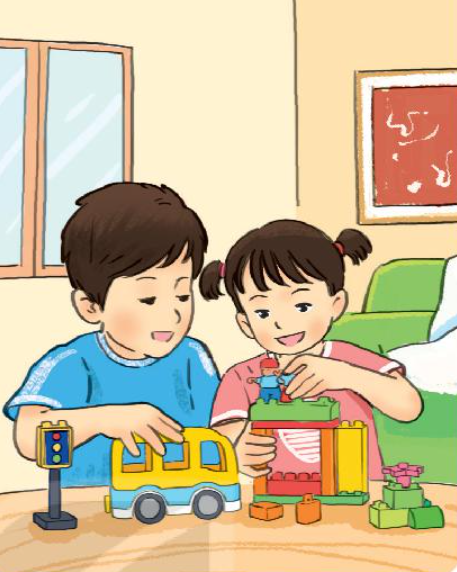 1. Đồ chơi lê-gô còn được các bạn nhỏ gọi là gì?
Tớ là lê-gô
Tớ là lê-gô. Nhiều bạn gọi tớ là đồ chơi lắp ráp. Các bạn có nhận ra tớ không?
   Để tớ giới thiệu với các bạn về gia đình của tớ nhé. Tớ có rất nhiều anh chị em. Chúng tớ là những khối nhỏ đủ màu sắc. Hầu hết chúng tớ có hình viên gạch. Một số thành viên có hình nhân vật tí hon và các hình xinh xắn khác.
   Từ những mảnh ghép nhỏ bé, chúng tớ kết hợp với nhau để thành một thế giới kì diệu. Các bạn có thể lắp ráp nhà cửa, xe cộ, nhà máy... theo ý thích. Sau đó các bạn tháo rời ra để tạo thành nhân vật khác. 
   Chúng tớ giúp các bạn có trí tưởng tượng phong phú, khả năng sáng tạo và tính kiên nhẫn. Nào, các bạn đã sẵn sàng chơi cùng chúng tớ chưa?
(Bảo châu)
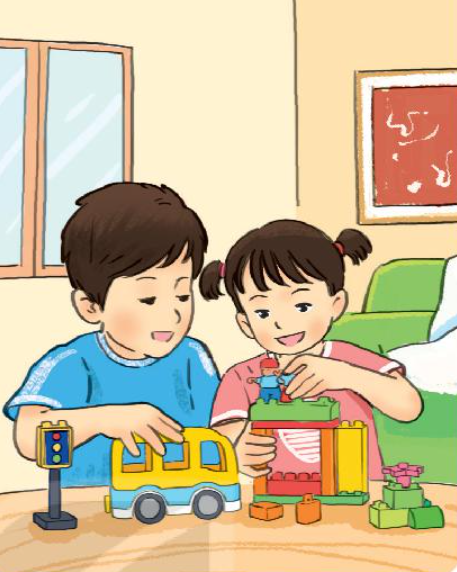 2. Nêu cách chơi lê-gô
Tớ là lê-gô
Tớ là lê-gô. Nhiều bạn gọi tớ là đồ chơi lắp ráp. Các bạn có nhận ra tớ không?
   Để tớ giới thiệu với các bạn về gia đình của tớ nhé. Tớ có rất nhiều anh chị em. Chúng tớ là những khối nhỏ đủ màu sắc. Hầu hết chúng tớ có hình viên gạch. Một số thành viên có hình nhân vật tí hon và các hình xinh xắn khác.
   Từ những mảnh ghép nhỏ bé, chúng tớ kết hợp với nhau để thành một thế giới kì diệu. Các bạn có thể lắp ráp nhà cửa, xe cộ, nhà máy... theo ý thích. Sau đó các bạn tháo rời ra để tạo thành nhân vật khác. 
   Chúng tớ giúp các bạn có trí tưởng tượng phong phú, khả năng sáng tạo và tính kiên nhẫn. Nào, các bạn đã sẵn sàng chơi cùng chúng tớ chưa?
(Bảo châu)
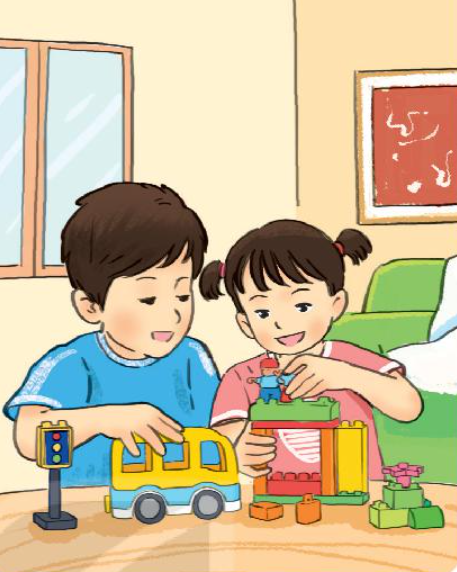 3.  Trò chơi lê-gô đem lại lợi ích gì?
Chọn nội dung phù hợp với mỗi đoạn bài đọc
1. Từ ngữ chỉ đặc điểm của khối lê-gô:
Đầy màu sắc, xinh xắn, hình viên gạch..
2. Đặt câu với từ ngữ vừa tìm được
Vườn hoa nhà em đầy màu sắc.
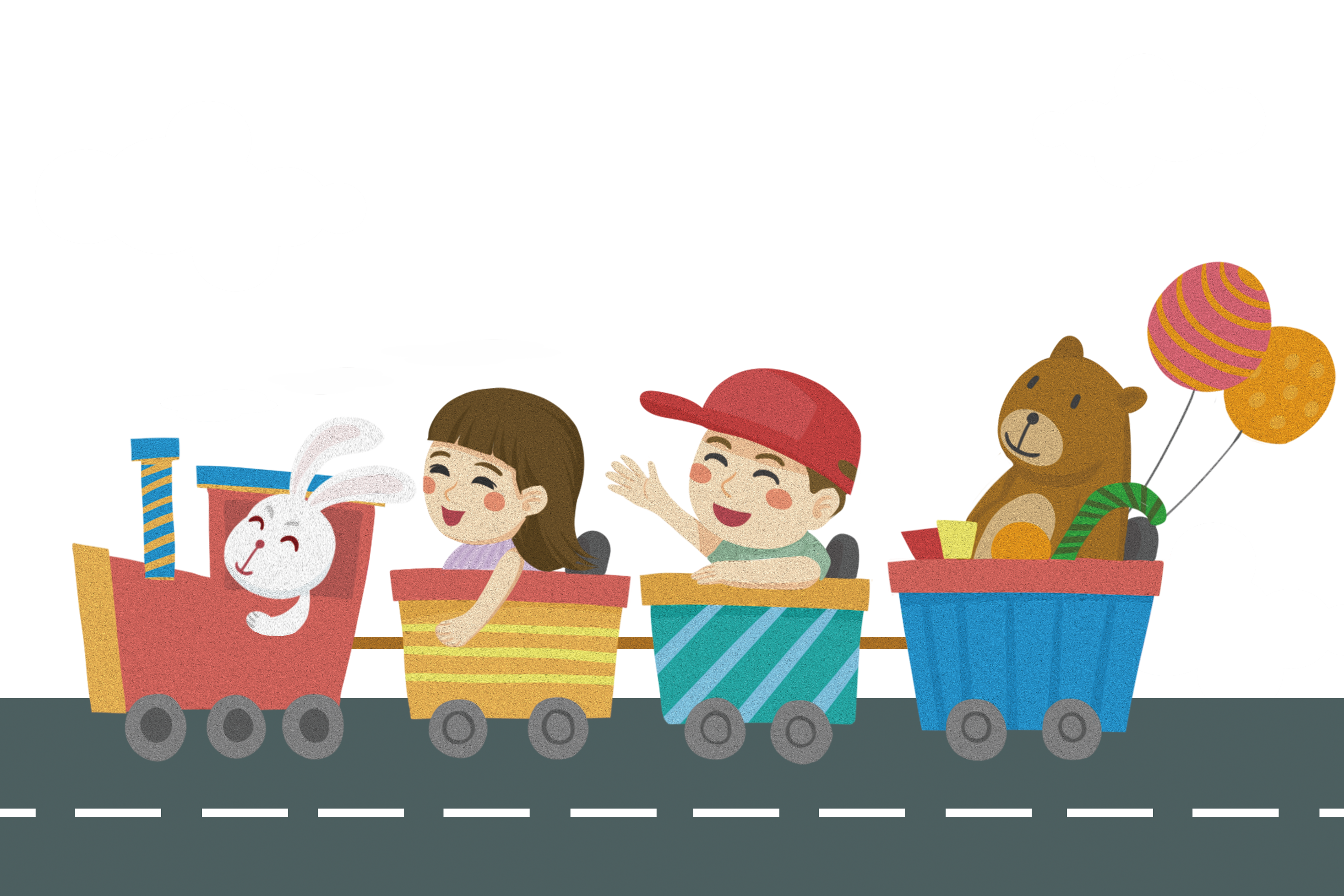 CHÀO TẠM BIỆT